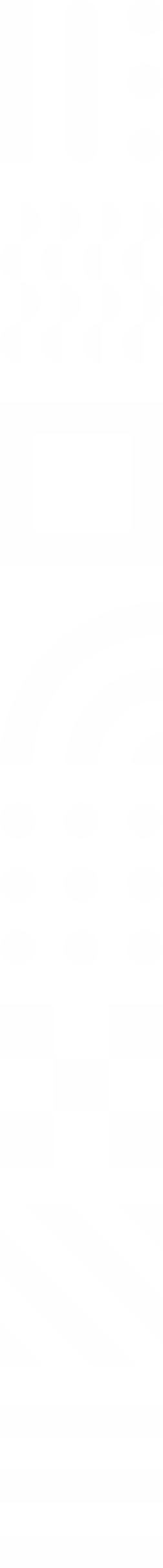 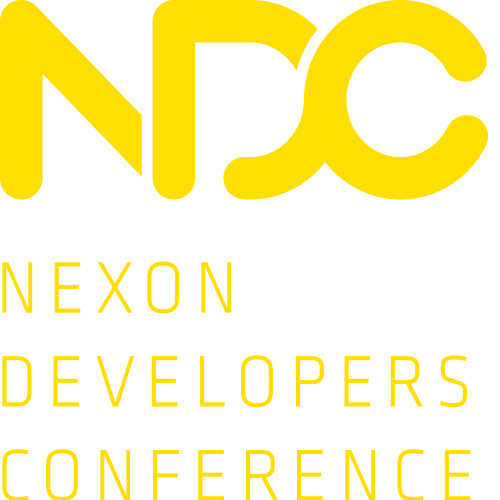 Online game server on Akka.NET
Esun Kim
veblush@gmail | github/veblush
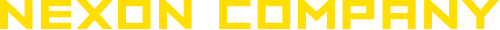 Agenda
Introduction
Why Akka.NET ?
Introduction to Akka.NET 
Addition to Akka.NET
Real-time online Tic-tac-toe
Conclusion
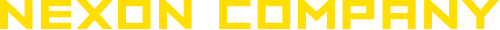 Introduction
Why and what did I do?
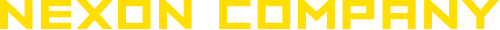 Previous game servers
KartRider (2004)
Everplanet (2010)
MonsterSweeperz (2015)
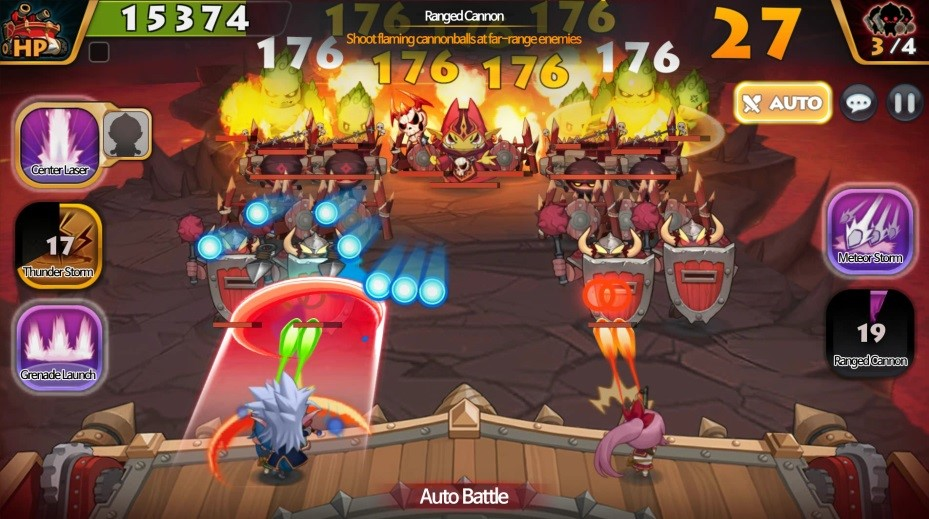 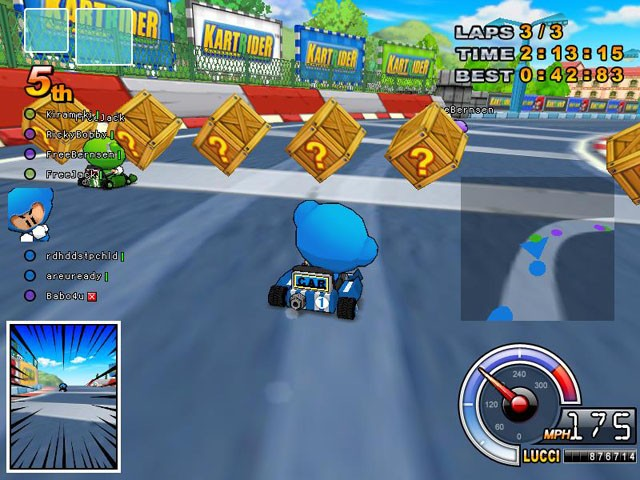 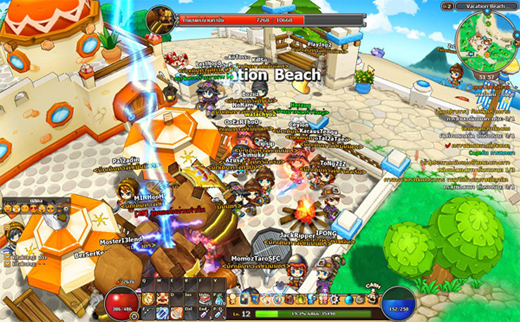 Mobile game server
C# / IOCP socket
P2P game Server
C++ / IOCP socket
MMORPG server
C++ / IOCP socket
Development Process
Small team
No dedicated server dev.
Everyone does everything.
Client is developed first and server will be followed.
e.g. Server of KartRider was built just before 3rd closed-beta test.
Development Process
Rapid development: Good and Bad
2-4 weeks working days for building server architecture.
Only meets minimum requirements.
Agile and no wastes.
But hits the architectural limitation soon.
a few years after launch?
Very hard to revamp core design of server in live service.
It’s better to have more general and flexible library for creating new game contents that has never been considered.
Research
Invest time for getting flexible tools
12 weeks
Includes research and building demo games.
Research
Akka.NET, Orleans and more
Building demo app and game
Chatty, Tic-tac-toe and Snake
These tools will be used for making next game.
Why Akka.NET ?
What is Akka.NET?
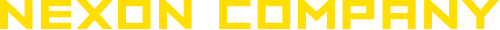 Akka.NET ?
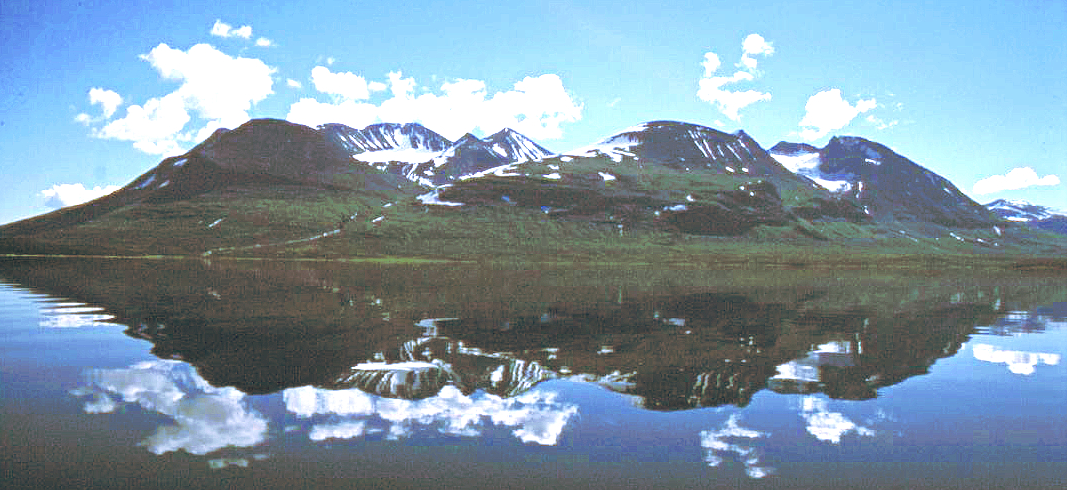 A toolkit providing actor-base concurrency on the JVM.




 Akka.NET is a port of the Akka to .NET.
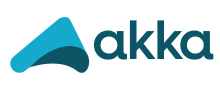 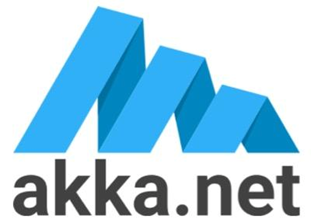 Why actor model?
Actor
State
Stateful online game objects
User, Character, World, and so on.
Real-time interaction between objects.

Actor is good to deal with many stateful objects.
Already adopted and used widely in the game industry.
M3
M2
M1
Behavior
Why actor model?
UserActor
// actor.receiver
UserActor.OnChat(Chat m) {
  _count += 1;
  Print(m.Message);
}

// sender
GetUserActor().Send(
  new Chat { Message = "Hello?" });
_count
M3
M2
M1
OnChat
Why .NET?
To make client and server use same language
Client is built with Unity3D and written with C# on .NET.
Client and server can share domain code.
No context switch cost for developing both at the same time.

Good platform
Good performance :)
Can target multiple platforms with .NET Core.
Can use Linux without worrying about subtle difference between Mono and .NET.
Why Akka.NET ?
Considerations to choose one
Should be an active open source project.
Should be stable enough to be used right now.
Should be not hard to support .NET 3.5.
Unity3D still relies on .NET 3.5.

Candidates
In-house library
Orleans http://dotnet.github.io/orleans
Akka.NET http://getakka.net
Candidates: In-house library
The way to improve in-house library
Small actor and network library which has been written for the previous project “MonsterSweeperz”
Requires tons of effort to support general genre games.

Priority
We need to concentrate on making game rather than library.
It must be fun to build new library, but product itself is first.
Candidates: Orleans
Open source project by MS Research
1.0 was released in 2015 after a few years research.
Cloud agnostic.
Different with Azure Service Fabric.

Virtual Actor
New concept, “Virtual Actor”
It’s like a virtual memory or GC to help easy programming.
Seems promising but I’m not sure of this model yet.
Candidates: Akka.NET
.NET port of the Akka library
Akka 1.0 was released in 2011 and has been used widely.
Akka.NET 1.0 was released in 2015.

Modular architecture
Can use only what you need.
Can replace a module with another.
Chosen: Akka.NET
Strong points
Easy to customize with modules.
Classic API model but stable and familiar.
Open source!

Week points
Requires more time to be stable.
Performance improvement for Remote is ongoing.
Introduction to Akka.NET.
Skim over basic things.
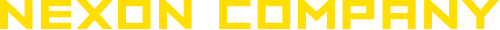 Actor
Actor
State
Has state.
Receives messages.
Processes one message at a time.
M3
M2
M1
Behavior
Actor
HelloActor
class HelloActor : ReceiveActor {
  int _count;

  public HelloActor() {
    Receive<Hello>(m => {
      _count += 1;
      Console.WriteLine($"Hello {m.Who}")});
    }
_count
M3
M2
M1
OnHello
ActorRef
Actor
Can access an actor via a handle called as ActorRef.
Can send a message to a remote actor with ActorRef.
State
M3
M2
M1
Behavior
ActorRef
ActorRef
greeter
// create actor
IActorRef greeter =   system.ActorOf<HelloActor>("greeter");

// send message
greeter.Tell(new Hello("World"));
_count
M3
M2
M1
OnHello
greeter
Hello(“World”)
Actor hierarchy
Actor creates child actors.
Parent actor handles an exception which child actor throws.
Actor
Actor
Resume|Restart|
Stop|Escalate
Actor
Actor
Exception
Actor hierarchy
class Worker : UntypedActor {
  IActorRef counterService =
    Context.ActorOf<CounterService>("counter");

  override SupervisorStrategy SupervisorStrategy() {
    return new OneForOneStrategy(ex => {
      if (ex is ServiceUnavailableException)
        return Directive.Stop;

      return Directive.Escalate;
    });
  }
NodeA
Remote
Actor
Send a message to remote actors. (Location transparency)

Create an actor on a remote node.
State
M3
M2
M1
Behavior
ActorRef
NodeA:Actor
NodeB
Remote
// server
using (var system = ActorSystem.Create("MyServer", config)) {
  system.ActorOf<HelloActor>("greeter");
  ...
}

// client
using (var system = ActorSystem.Create("MyClient", config)) {
  IActorRef greeter = system.ActorSelection(
    "akka.tcp://MyServer@localhost:8080/user/greeter");
  greeter.Tell(new Hello("World"));
}
Cluster
Beyond remote

Membership management
Gossip protocol is used. (No SPOF/B)
Roles for every nodes

Cluster utility
Singleton, Sharding, Distributed Pub/Sub.
NodeA
NodeB
NodeC
Cluster
NodeA
B
C
NodeB
class SimpleCluster : UntypedActor {
  Cluster Cluster = Cluster.Get(System);

  override void OnReceive(object message) {
    var up = message as ClusterEvent.MemberUp;
    if (up != null) {
      Print("Up: {0}", up.Member);
    }
  }
NodeC
A
C
A
B
Addition to Akka.NET.
More things to be done for building online game server.
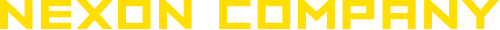 Discovery / Table
NodeA
NodeB
Interface
Actor
DB
Client
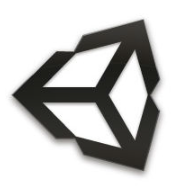 ?
State Sync
Akka.Interfaced
 https://github.com/SaladLab/Akka.Interfaced
NodeA
NodeB
Interface
Actor
Akka.Interfaced
Terse and readable code
No message class
Message handler has a form of interface method.
Message sending has a form of calling a method.
Influenced by Orleans and WCF Contract.

No type error for implement and using actor.
Compile-time check for correct message handling.
Compile-time check for correct message sending.
Akka.Interfaced
greeter
greeter
IHello
_count
_count
M3
M3
M2
M2
M1
M1
OnHello
IHello.Hello
IHello
greeter
greeter
Hello(…)
IHello.Hello(…)
Akka.NET style
// define message
class Hello { public string Name; }
class HelloResult { public string Say; }

// implement actor
class HelloActor : ReceiveActor {
  public HelloActor() {
    Receive<Hello>(m => {
       Sender.Tell(new HelloResult($"Hello {m.Name}!")});
    });

// use actor
var result = await actorRef.Ask<HelloResult>(new Hello("World"));
Print(result.Say);
Akka.Interfaced style
// define interface
interface IHello : IInterfacedActor {
    Task<string> SayHello(string name);
}

// implement actor
class HelloActor : InterfacedActor<HelloActor>, IHello {
    async Task<string> IHello.SayHello(string name) {
        return $"Hello {name}!";
    }

// use actor
Print(await helloRef.SayHello("World"));
Akka.Interfaced.SlimSocket
 https://github.com/SaladLab/Akka.Interfaced.SlimSocket
NodeA
NodeB
Interface
Actor
Client
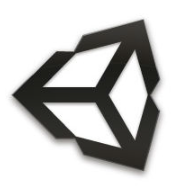 Akka.Interfaced.SlimSocket
No client role in Akka
Everyone can send any messages to any actors.

Access control
Client can only send a message in allowed interfaces to permitted actors.

Supports .NET 3.5
Implement a small part to send a message to an actor in server.
Not necessary: Create actor, hierarchy, cluster and so on.
Akka.Interfaced.SlimSocket
Client
Server
Actor2
Actor1
Actor1Ref
Actor2Ref
ClientSession
SlimSocket.Server
SlimSocket.Client
protobuf/tcp
Akka.Cluster.Utility
 https://github.com/SaladLab/Akka.Cluster.Utility
Discovery / Table
NodeA
NodeB
Actor
?
Akka.Cluster.Utility: ActorDiscovery
Actor Discovery
To find interesting actor in a cluster
Akka.Cluster.Utility: ActorDiscovery
NodeA
NodeB
ServiceActor
UserActor
UserActor
UserActor
Register
Notify
Listen
Notify
Listen
ActorDiscovery
ActorDiscovery
share state
Akka.Cluster.Utility: ActorDiscovery
// register actor
class ServiceActor {
  override void PreStart(){
    Discovery.Tell(new Register(Self, nameof(ServiceActor)));
  }

// discover registered actor
class UserActor {
  override void PreStart() {
    Discovery.Tell(new Monitor(nameof(ServiceActor)));
  }
  void OnActorUp(ActorUp m) { ... }
  void OnActorDown(ActorDown m) { ... }
Akka.Cluster.Utility: DistributedActorTable
Distributed Actor Table
Contains distributed actors across several nodes in a cluster.
Registered with unique key in a table.
Similar with sharding but more simpler one.
There is a master node. (SPOF/B)
Akka.Cluster.Utility: DistributedActorTable
NodeA
NodeB
NodeC
ActorTable
Actor3
Actor1
Actor2
Actor4
Akka.Cluster.Utility: DistributedActorTable
// create table
var table = System.ActorOf(
  Props.Create(() => new Table("Test", ...)));

// create actor on table
var reply = await table.Ask<CreateReply>(new Create(id, ...));
reply.Actor;

// get actor from table
var reply = await table.Ask<GetReply>(new Get(id));
reply.Actor;
TrackableData
 https://github.com/SaladLab/TrackableData
NodeA
NodeB
Actor
DB
Client
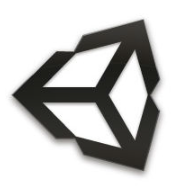 State Sync
TrackableData
Sync data in n-tier
Propagates changes to client, server and DB.
Change tracking library rather than general ORM.
Supports .NET 3.5 / Unity3D
Supports
Json, Protobuf
MSSQL, MySQL, postgreSQL, MongoDB, Redis

Production Ready
Used in MonsterSweeperz
TrackableData
DB
Client
Server
User
Gold=10
Cash=20
User
Gold=10
Cash=20
User
Gold=10
Cash=20
Snapshot
Create
Gold+=5
Save
Change
User
Gold=15
Cash=20
User
Gold=15
Cash=20
User
Gold=15
Cash=20
TrackableData
interface IUserData : ITrackablePoco<IUserData> {
  string Name { get; set; }
  int Level { get; set; }
  int Gold { get; set; }
}

var u = new TrackableUserData();
// make changes
u.Name = "Bob";
u.Level = 1;
u.Gold = 10;

Print(u.Tracker);
// { Name:->Bob, Level:0->1, Gold:0->10 }
Real-time online Tic-tac-toe
Reference game for proving akka.net based game server.
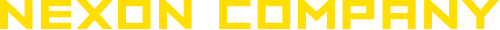 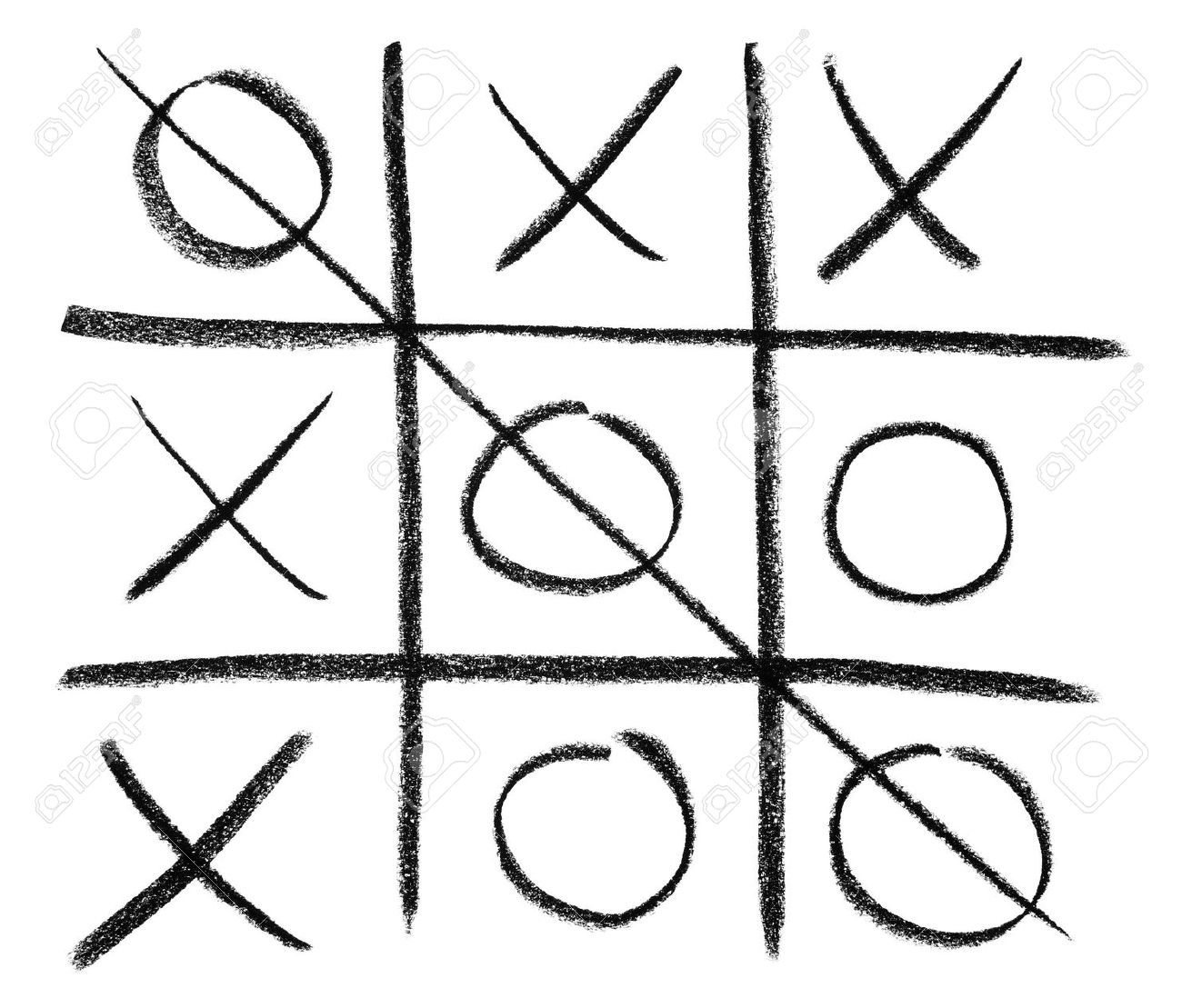 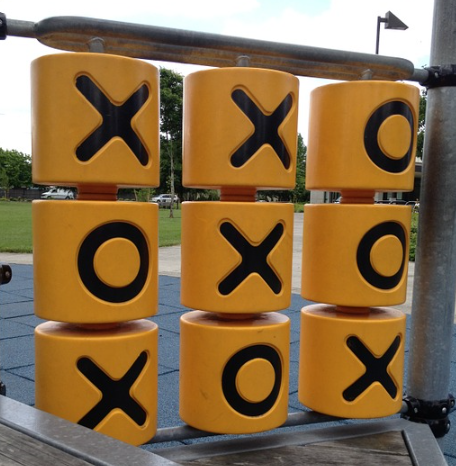 Features
User account
User can login with ID and password.
User data like status and achievements is persistent via DB.

Real-time game between users
Turn game with turn-timeout
Finding an opponent with matchmaker.
When no opponent, bot will play with an user.
https://github.com/SaladLab/TicTacToe
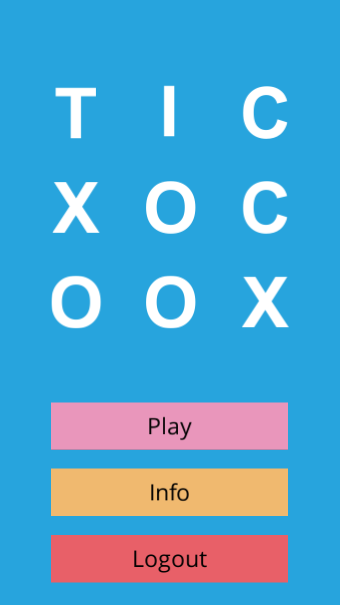 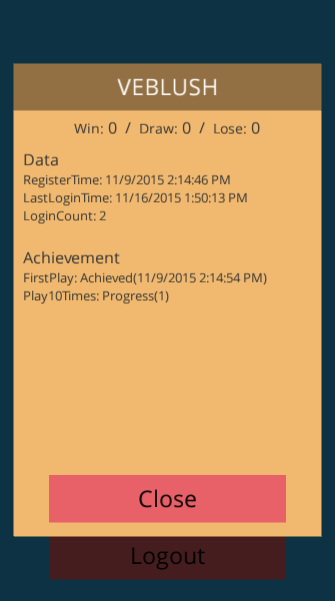 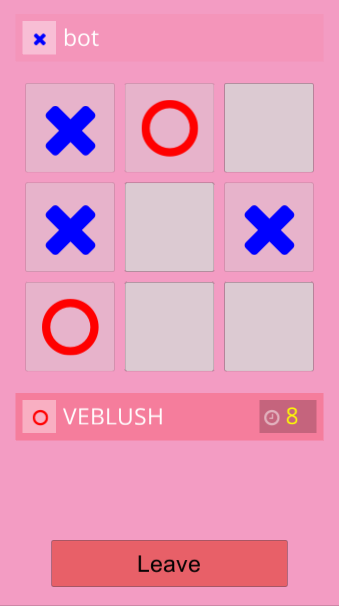 Project structure
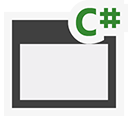 Domain
450 cloc
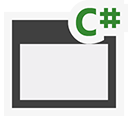 Domain.Tests
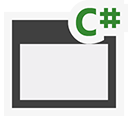 965 cloc
GameServer
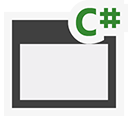 GameServer.Tests
1141 cloc
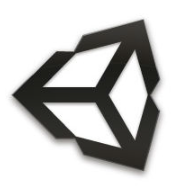 GameClient
Cluster node structure
Master
User
Game
Game
User
User
GamePairMaker
Game
User
Game
User
Table
User
Login
GameBot
GameBot
Game
Table
Actor structure
MongoDB
User
Login
Client
Session
GamePairMaker
Client
User
Game
GameBot
Main tasks
Login
MatchMaking
GamePlay
Join
Game
FinishGame
Login
LoginActor will
Be a first actor which client can access.
Authenticate user with ID and password.
Create an user actor and bind it with client.

Client can communicate with only bound actors.
Only through bound interfaced even for bound actors.
Login: Actor
MongoDB
User
Login
Login
Create
Client
Session
Client
User
Bind
Client
Login: Code
Server
// client requests login to server
var t1 = login.Login(id, password, observerId);
yield return t1.WaitHandle;

// check account, create user actor and bind it to client
async Task<LoginResult> IUserLogin.Login(id, password) {
  var userId = CheckAccount(id, password);
  var user = CreateUserActor(userId);
  await UserTable.AddUserAsync(userId, user);
  var bindId = await ClientSession.BindAsync(user, typeof(IUser));

// client gets user actor
var user = new UserRef(t1.Result);
Matchmaking
Behavior
Client sends a request to a pair-maker and waits for 5 secs.
A pair-maker enqueues a request.
When there are 2 users on queue, make them a pair.
When timeout, a bot is created and make a pair.
Matchmaking: Actor
Register
Client
Session
GamePairMaker
Client
User
Created
Create
Game
Matchmaking: Code
// client requests pairing from UserActor
yield return G.User.RegisterPairing(observerId).WaitHandle;

// UserActor forwards a request to GamePairMakerActor
class GamePairMakerActor : ... {
  void RegisterPairing(userId, userName, ...) {
    AddToQueue(userId);
  }
  void OnSchedule() {
    if (Queue.Count >= 2) {
      user0, user1 = Queue.Pop(2);
      CreateNewGame();
      user0.SendNoticeToUser(gameId);
      user1.SendNoticeToUser(gameId);
Join game
Behavior
GameRoom actor will be created for every games.
User gets an ActorRef to GameRoom from a pair-maker.
User enters GameRoom and starts playing.
On entering user registers GameObserver to listen game events.
Join game: Actor
Join
Client
Session
Client
User
Join
Bind
Game
Join game: Code
// client sends a join request to UserActor.
var ret = G.User.JoinGame(roomId, observerId);
yield return ret.WaitHandle;

// UserActor forwards a request to GameActor.
// when done, grant GameActor to Client as IGamePlayer.
class UserActor : ... {
  async Task<...> IUser.JoinGame(long gameId, int observerId) {
    var game = await GameTable.GetAsync(gameId);
    await game.Join(...);
    var bindId = await BindAsync(game.Actor, typeof(IGamePlayer));
    return ...;
  }
Game play
Behavior
Client plays game with an ActorRef to GameRoom.
Client gets game events like opponent’s turn and result of game from a GameObserver registered to GameRoom.
Game play: Command: Actor
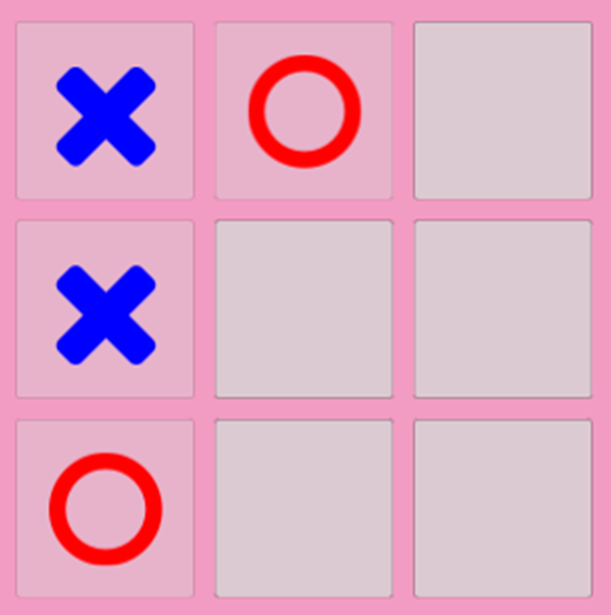 MakeMove
Client
Session
Client
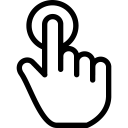 Game
GameRef.MakeMove(2,1)
Game play: Command: Code
// client sends a move command to GameActor
class GameScene : MonoBehavior, IGameObserver {
  void OnBoardGridClicked(int x, int y) {
    _myPlayer.MakeMove(new PlacePosition(x, y));
  }

// GameActor proceeds the game by command
public class GameActor : ... {
  void MakeMove(PlacePosition pos, long playerUserId) {
    DoGameLogic();
    ...
  }
Game play: Game events: Actor
MakeMove
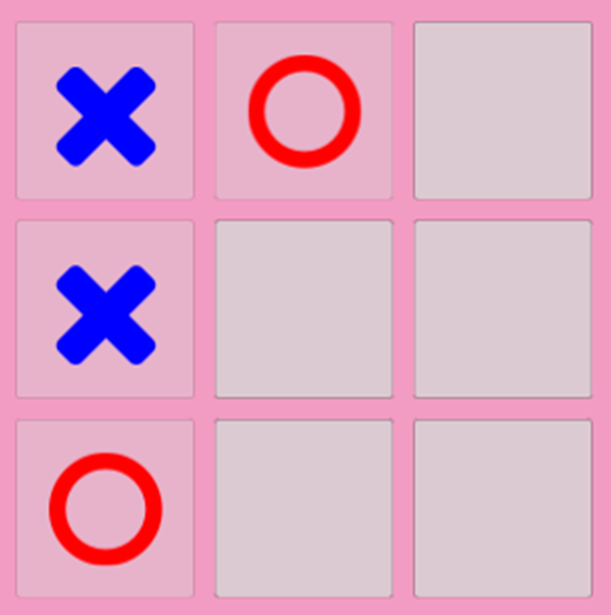 Game
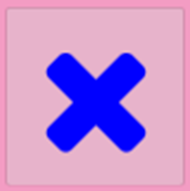 Client
Client
Session
MakeMove
GameObserver.MakeMove(2,1)
Game play: Game events: Code
// GameActor broadcasts game events to clients
public class GameActor : ... {
  void MakeMove(PlacePosition pos, long playerUserId) {
    ...
    NotifyToAllObservers((id, o) => o.MakeMove(...));
  }

// client consumes game events
class GameScene : MonoBehavior, IGameObserver {
  void IGameObserver.MakeMove(...) {
    Board.SetMark(...);
  }
Finish game
Behavior
Game room reports on the end of game to user actor.
User actor updates user’s status and achievements and propagates changes to client and DB. 
Destroy a game room actor.
Finish game: Actor
MongoDB
Update
Update
Client
Session
Client
User
End
End
Game
Kill
Finish game: Code
// UpdateActor updates user state when the game is over
void IGameUserObserver.End(long gameId, GameResult result) {
  _userContext.Data.GameCount += 1;
  // flush changes to client and storage
  _userEventObserver.UserContextChange(_userContext.Tracker);
  MongoDbMapper.SaveAsync(_userContext.Tracker, _id);
  _userContext.Tracker = new TrackableUserContextTracker();
}

// when no one left in GameActor, kill actor
void Leave(long userId) {
  NotifyToAllObservers((id, o) => o.Leave(playerId));
  if (_players.Count() == 0) {
     Self.Tell(InterfacedPoisonPill.Instance);
Conclusion
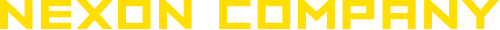 Akka.NET
Good to go
Akka.NET is a handy building block.
Akka.Interfaced.SlimSocket allows an Unity3D client to interact with an interfaced actor.

Keep in mind that it is still young
Quite stable to use.
But it is quite early to say “matured”.
When something goes wrong, it is necessary to check not only your code but also library code. 
Try it
Tic-tac-toe
Grab sources and run it
https://github.com/SaladLab/TicTacToe

Libraries
Visit project Github pages
Get libraries from NuGet and Github Releases
Thank you
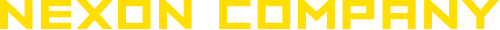